Кейс – технология
Подготовила: старший воспитатель 
      Мусина Людмила Александровна 
             МБДОУ «Детский сад №25 г. Шатура
Историческая справка
Впервые работа с кейсами в рамках учебного процесса была реализована в Гарвардской школе бизнеса в 1908 г.       В России данная технология стала внедряться лишь последние 3-4 года.
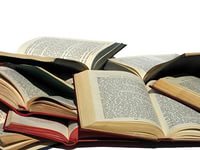 casus (лат.)– запутанный необычный случай; 

         case (анг.) – портфель, чемоданчик
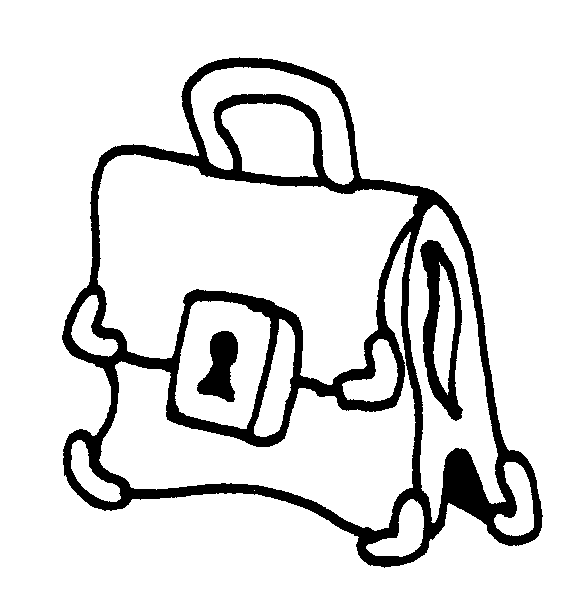 Кейс-технология – это общее название технологий обучения, представляющих собой методы анализа ситуаций.

Кейс-технология – это интерактивная технология для краткосрочного обучения , на основе реальных или вымышленных ситуаций, направленная не столько на освоение знаний, сколько на формирование у слушателей новых качеств и умений.
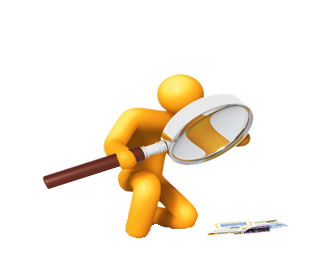 Методы кейс - технологии
- Метод инцидента;
- Метод ситуационно-ролевых игр;
- Метод разбора деловой корреспонденции;
- Игровое проектирование;
- Метод дискуссии.
 - Метод ситуационного анализа (метод анализа конкретных ситуаций, ситуационные задачи и упражнения, кейс-стади, фото-кейсы, кейс-иллюстрации);
Метод инцидентов
В центре внимания находится процесс получения информации.

Цель метода — поиск информации самим дошкольником, и – как следствие – обучение его работе с необходимой информацией, ее сбором, систематизацией и анализом
Ситуационно-ролевая игра
Цель - в виде инсценировки создать перед аудиторией правдивую историческую, правовую, социально-психологическую ситуацию и затем дать возможность оценить поступки и поведение участников игры. 

Одна из разновидностей метода инсценировки  ролевая игра.
Метод разбора деловой корреспонденции
Метод основан на работе с документами и бумагами, относящимися к той или иной организации, ситуации, проблеме.
Учащиеся получают от преподавателя папки с одинаковым набором документов, в зависимости от темы и предмета. 
Цель ученика - занять позицию человека, ответственного за работу с «входящими документами», и справиться со всеми задачами, которые она подразумевает.
Игровое проектирование
Цель - процесс создания или совершенствования проектов. 
Участников занятия можно разбить на группы, каждая из которых будет разрабатывать свой проект.
Метод дискуссии
Дискуссия — обмен мнениями по какому-либо вопросу в соответствии с более или менее определёнными правилами процедуры. 
К интенсивным технологиям обучения относятся групповые и межгрупповые дискуссии.
Метод  ситуационного анализа (метод анализа конкретных ситуаций, ситуационные задачи и упражнения, кейс-стади, фото-кейсы,  кейс-иллюстрации).
Кейс-стади – техника…, использующая описание реальных экономических,  социальных и педагогических ситуаций (от англ. case  «случай») это письменное описание какой-то конкретной реальной ситуации анализ проблемы, позволяющий разобраться в ее сути, предложить возможные решения и выбрать лучшее из них
Кейс-иллюстрация – это иллюстрация, которая используется для рассмотрения проблемной ситуации. Целью работы с ней является разбор сути проблемы, анализ возможных решений и выбор лучшего из них.
Для чего нужен кейс?
Кейс дает возможность приблизиться к практике, встать на позицию человека, реально принимающего решения, учиться на ошибках других.
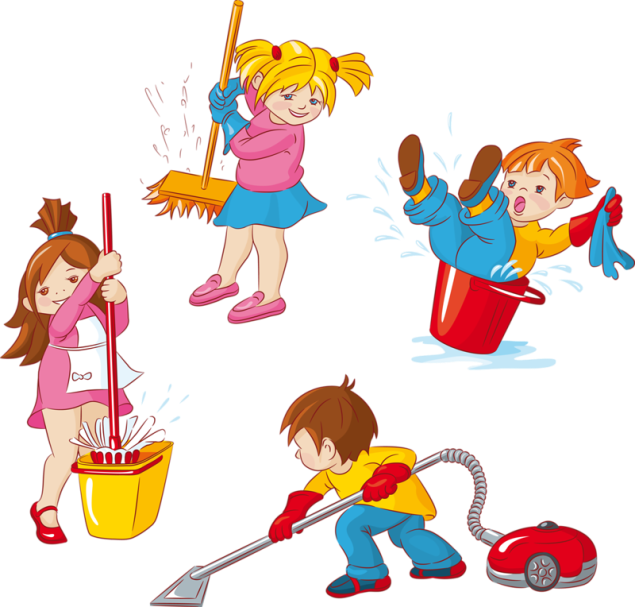 Содержание кейса
Аудио-
видео-фрагменты
текстовые документы
Подборка 
иллюстративных материалов
Сценарии взаимодействия 
взрослого с ребенком
Спасибо за внимание